Русская православная 
духовная музыка
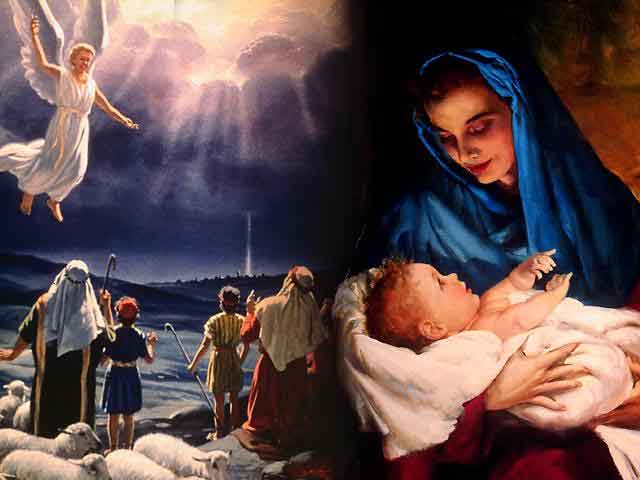 Рождество 
Христово
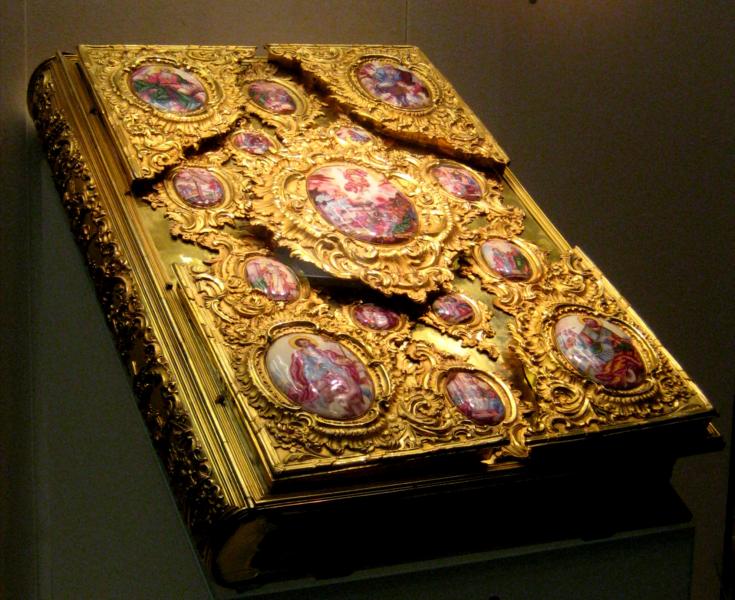 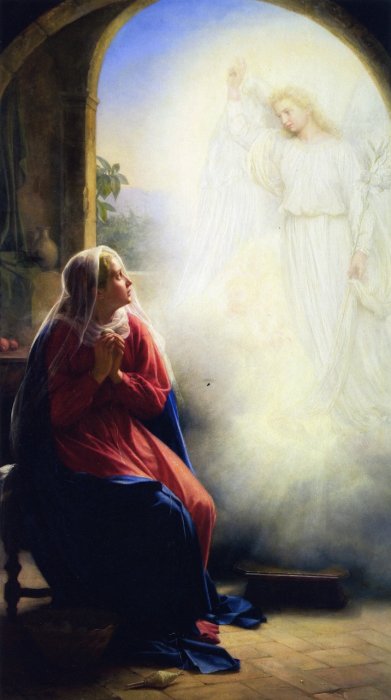 Карл Генрих Блох 
     1834-1890 
       (Дания)
Благовещение
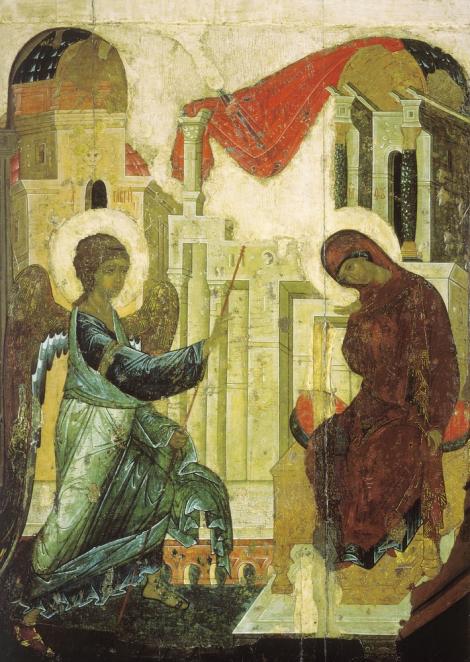 “Радуйся, Благодатная!
 Господь с Тобою! 
Благословенна Ты между женами. 
Родишь же Сына 
и наречешь имя Ему Иисус. 
Он будет велик,
 и назовется сыном Всевышнего,
 и Царству Его не будет конца.”
Благовещение
Андрей Рублёв
1405г.
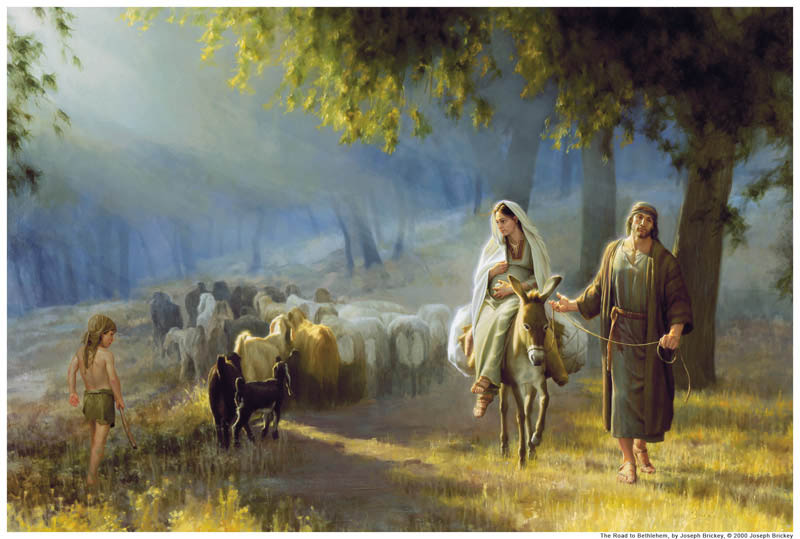 Дорога  из  Назарета 
в Вифлеем
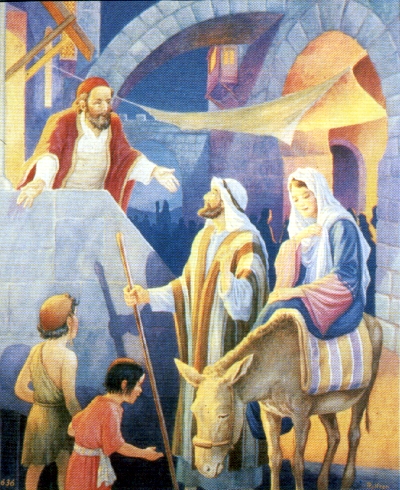 Гостиницы переполнены
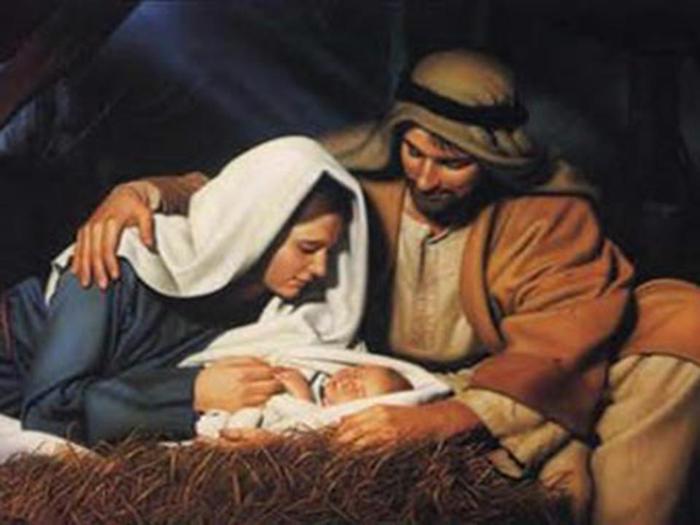 «И родила Сына своего Первенца, и спеленала Его,
                 и положила Его в ясли»
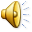 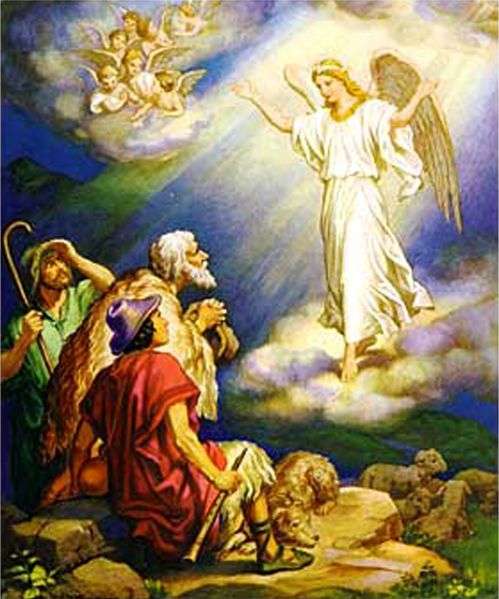 Пастухи сторожили ночью стадо, когда им явился Ангел. "И слава Господня осияла их; и убоялись страхом великим". Он возвестил им, что ныне в Вифлееме на радость всем людям родился Спаситель. "И вот вам знак, вы найдете Младенца в пеленах, лежащего в яслях".
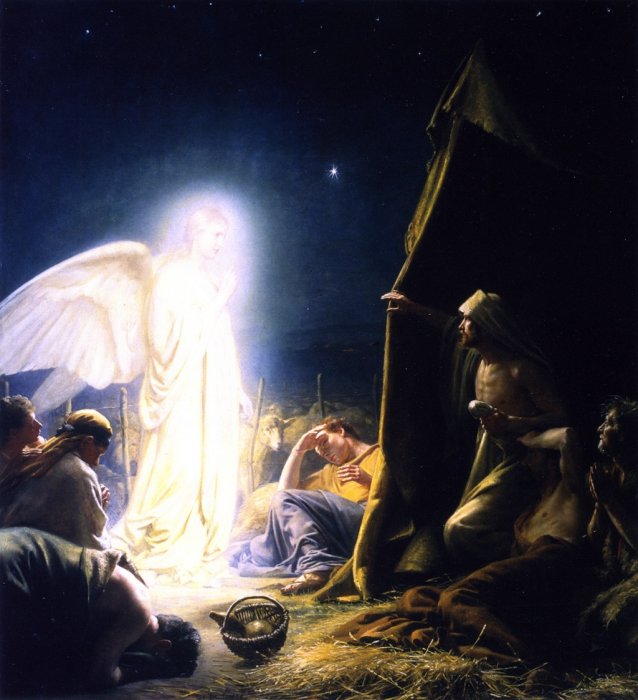 Карл Генрих
        Блох
Пастухи
 и ангел
Поклонение пастухов
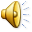 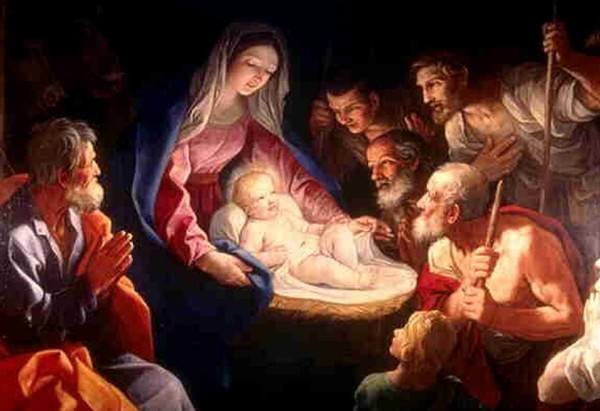 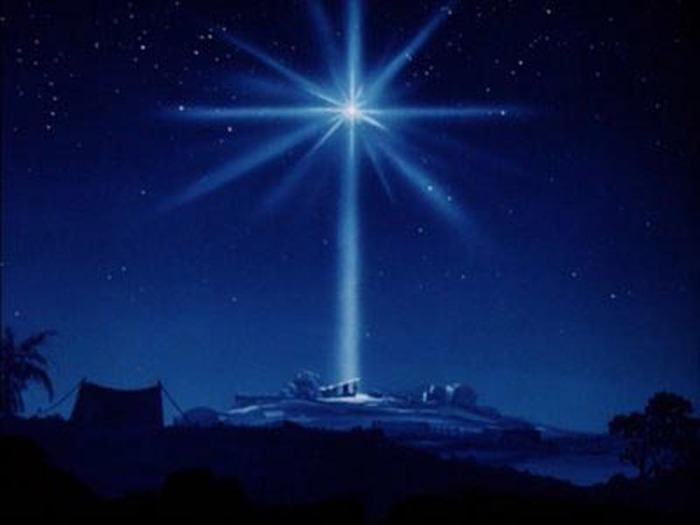 Вифлеемская звезда
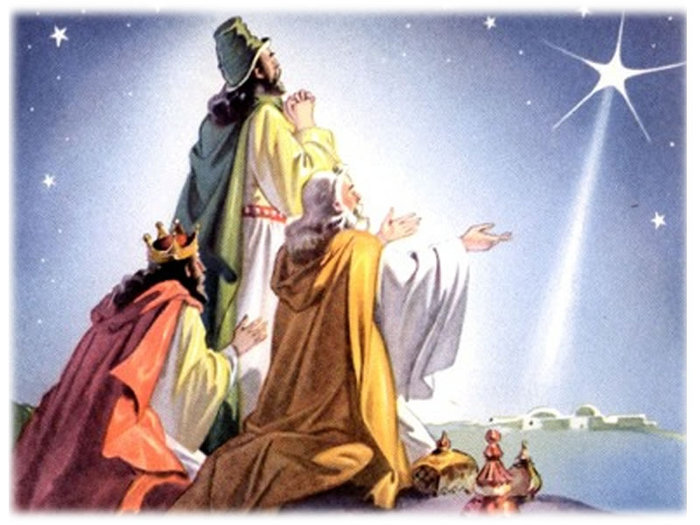 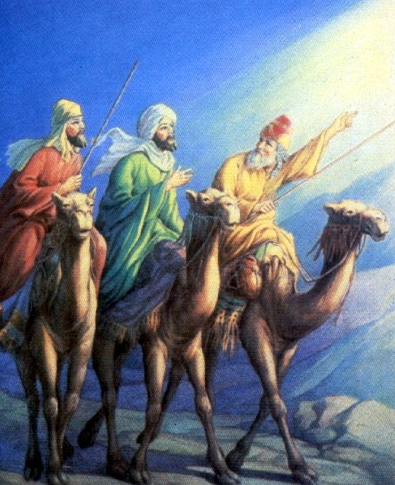 Путь волхвов
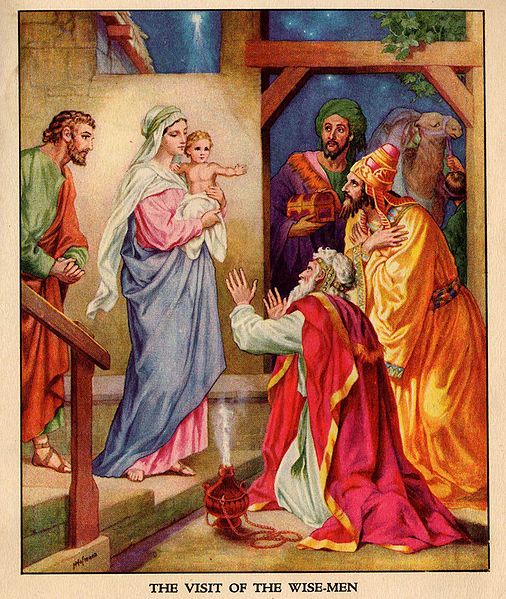 Поклонение волхвов
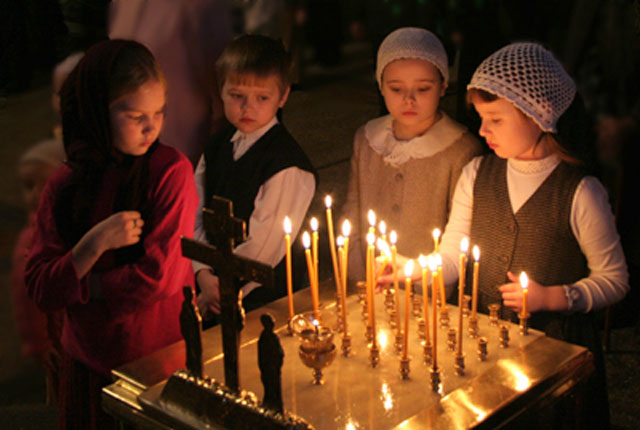 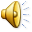 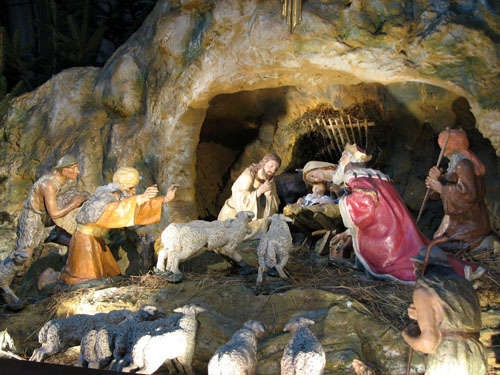 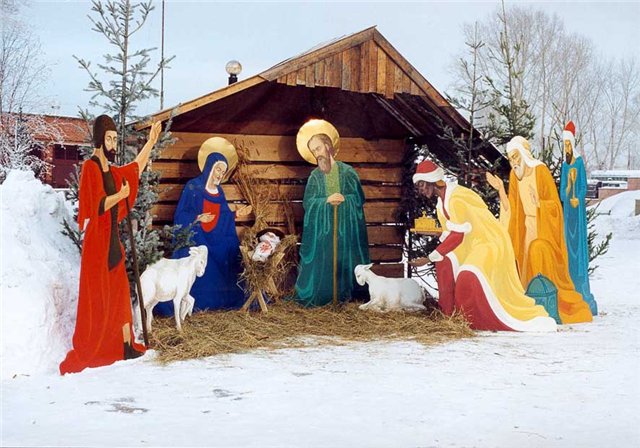 ВЕРТЕ́П —
 1) пещера, глубокий круговой овраг; 
2) один из видов фольклорного кукольного театра.
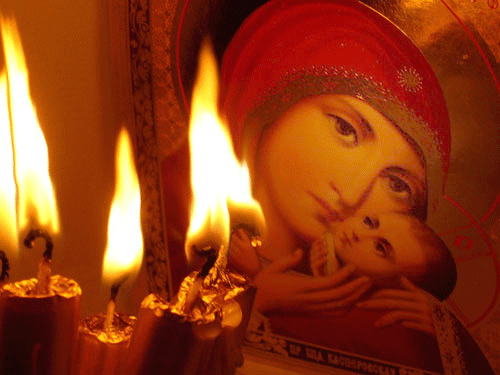 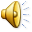 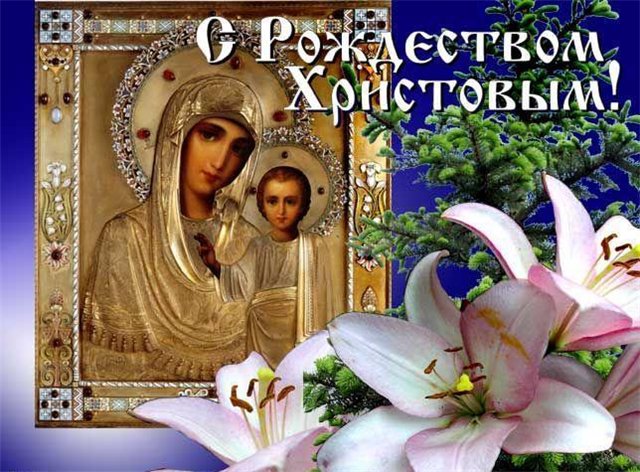 Духовная музыка 
(от сл.дух,душа) – музыка,
 звучащая в храмах
 и монастырях,
 музыка о Боге и для Бога.
музыка
духовная
светская
A’capella – пение 
без инструментального 
сопровождения